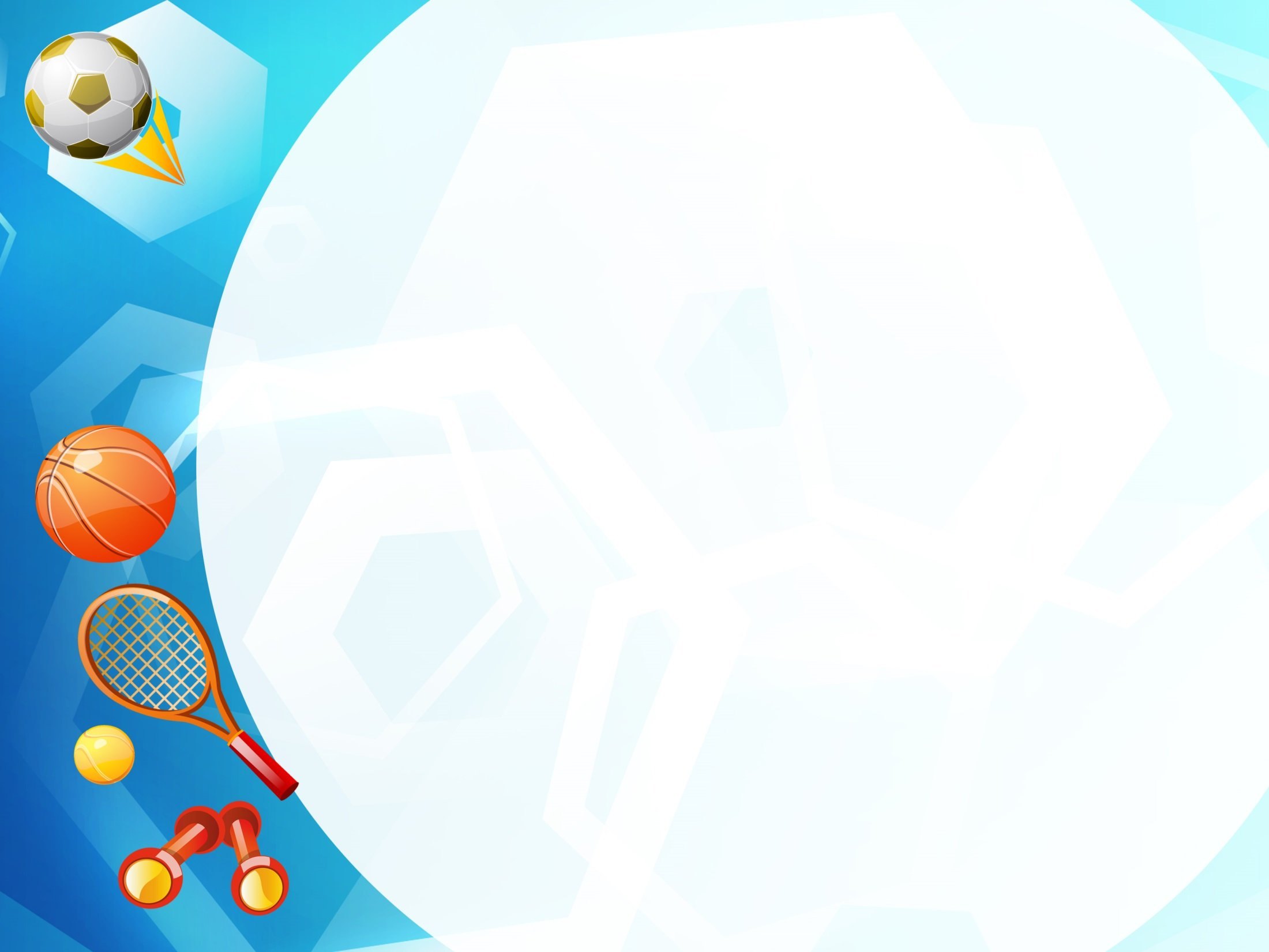 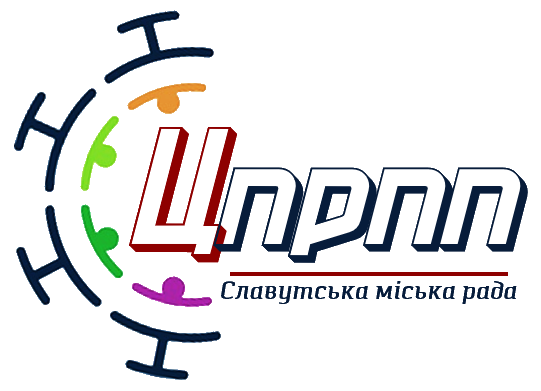 МЕТОДИЧНІ РЕКОМЕНДАЦІЇ ЩОДО ВИКЛАДАННЯ ФІЗИЧНОЇ КУЛЬТУРИ У ЗАКЛАДАХ ОСВІТИ                             У 2023-2024 Н.Р.
Консультант КУ«ЦПРПП» Жанна ПЕРУЦЬКА
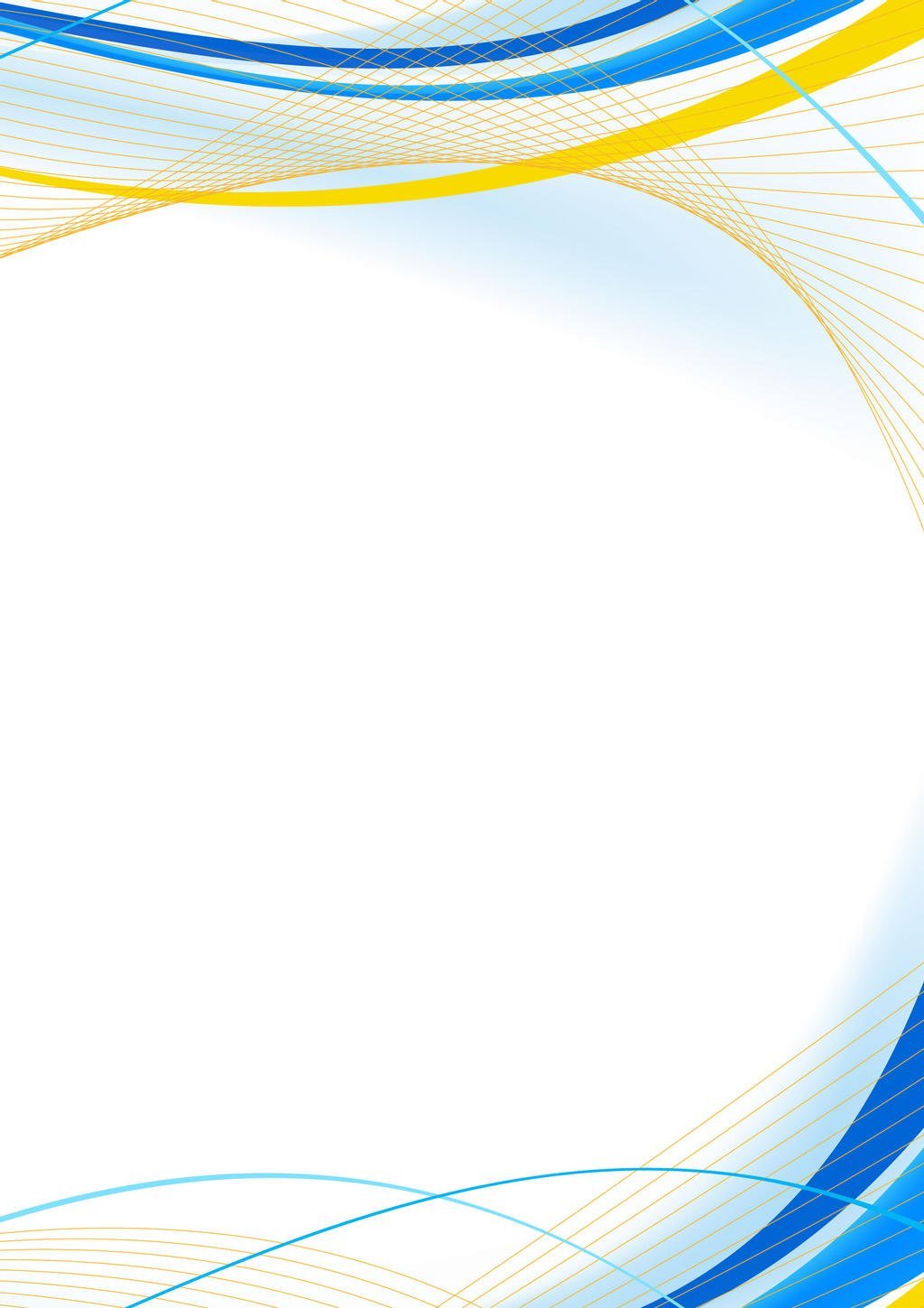 Міністерством освіти і науки України для використання в освітньому процесі в закладах загальної середньої освіти у 2023/2024 н.р. на рівні базової, профільної середньої освіти (5-11 класи) рекомендовані такі навчальні програми: 5-6 клас – Модельна навчальна програма «Фізична культура. 5-6 клас» для закладів загальної середньої освіти, затверджена наказом МОН України від 17.08.2022 року №752: https://bit.ly/3D1VJGA ; 6-9 класи - Навчальна програма «Фізична культура. 6-9 клас» для закладів загальної середньої освіти, затверджена наказом МОН України від 03.08.2022 №698 http://surl.li/abjwi.; 10-11 класи - Навчальна програма «Фізична культура. 10-11 клас. Рівень стандарт» для закладів загальної середньої освіти https://mon.gov.ua/storage/app/media/zagalna%20serednya/programy-10-11-klas/2022/08/15/navchalna.programa-2022.fizichna-kultura-10-11-standart.pdf, затверджена наказом МОН України від 03.08.2022 №698; 10-11 класи -Навчальна програма «Фізична культура. 10-11 клас. Профільний рівень» для закладів загальної середньої освіти, затверджена наказом МОН України від 03.08.2022 №698 https://bit.ly/3Qq56Tf.; навчальні   програми,   яким   надано   гриф «Рекомендовано Міністерством освіти і науки України» наказом МОН України від 03.08.2022 №698 «Про надання грифа оновленим навчальним програмам».
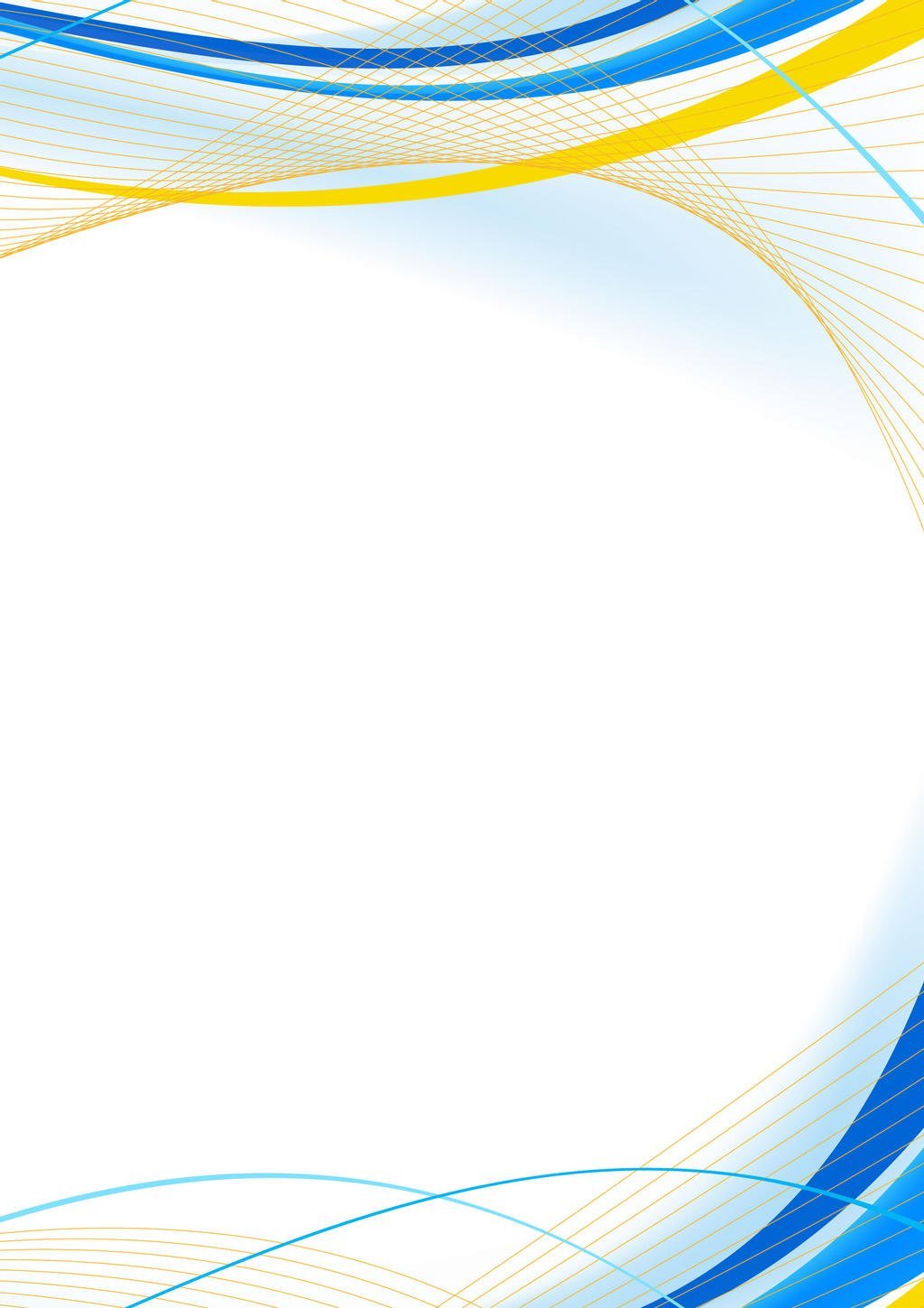 У 2023/2024 н.р. на вивчення предмета «Фізична культура»                          в інваріантній складовій передбачено: 5-6 класи (за програмою НУШ) -                     3 год., 6-9 класи - 3 год.; 10-11 класи (Рівень стандарт) - 3 год.
Сучасні уроки фізичної культури повинні відповідати трьом основним правилам: створення умов для оптимальної рухової активності учнів; бути цікавими учнівській молоді; сприяти педагогічному контакту з учнями.
Для добору варіативних модулів ураховується наявність матеріально-технічної бази, регіональні традиції, кадрове забезпечення, гендерність, рівень безпеки, а також сезонність, коли заняття проходять на відкритих майданчиках чи у спортивних залах.
Нормативи фізичної підготовленості пішли в минуле. Натомість визнається унікальна роль вчителя фізичної культури у формуванні фізично розвиненої особистості, яка володіє оптимальними способами виконання фізичних вправ, життєво необхідними руховими уміннями та навичками, свідомо ставиться до фізичної активності і веде активний спосіб життя
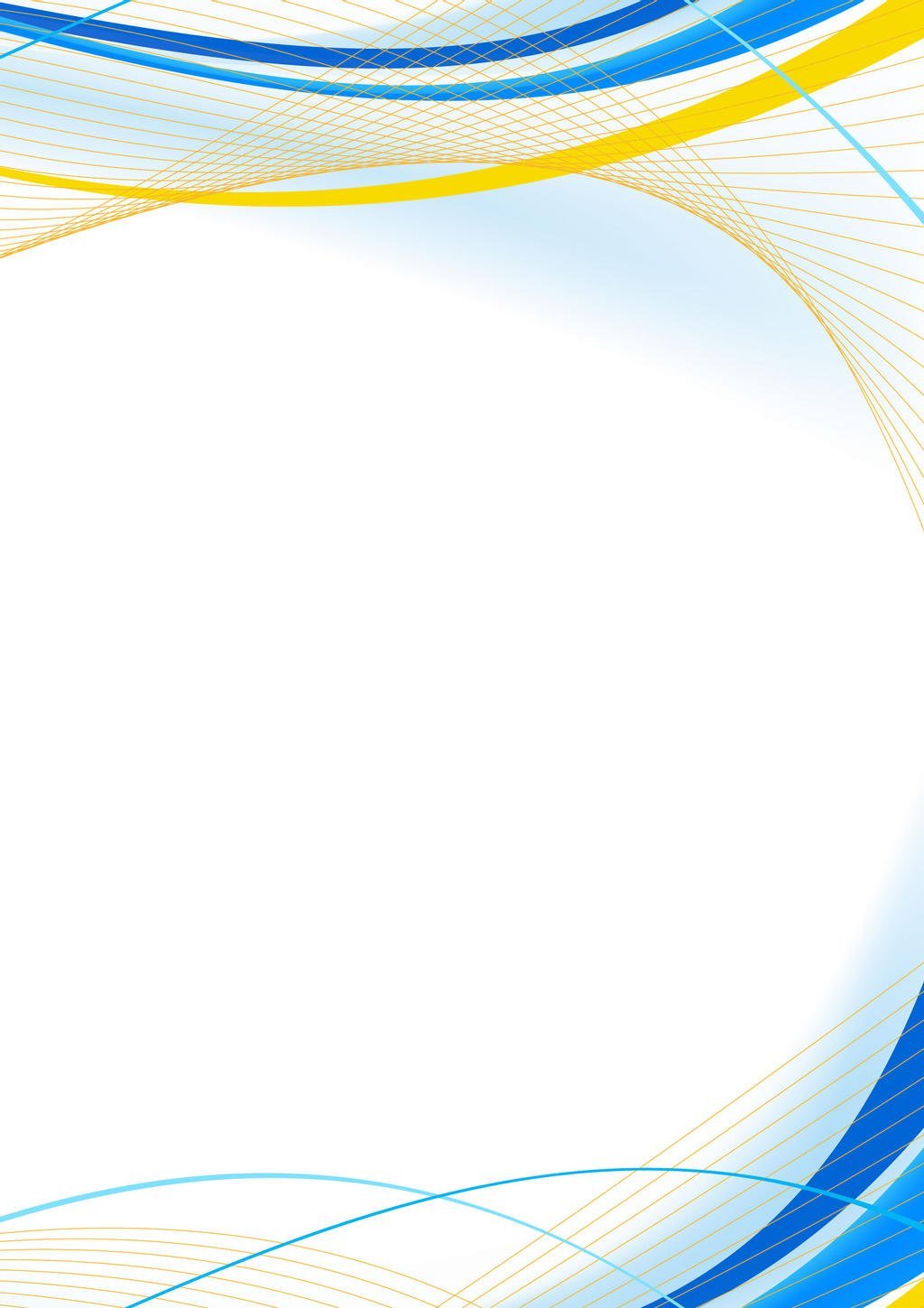 Організовуючи дистанційне навчання, вчителі можуть скористатися методичними рекомендаціям «Організація дистанційного навчання в школі» або перейти за покликанням на семінар-практику «Вдосконалення дистанційних уроків фізичної культури» https://bit.ly/3wZGytJ. 
      Під час проведення онлайн-уроків фізичної культури рекомендується залучати учнів і учениць до здорового способу життя, організації на уроках фізкультури нових видів спорту (петанк, фрізбі, workout, чирлідинг, хортинг та інших), стимулювання учнів до участі у Всеукраїнському проєкті «Junior» для вчителів фізичної культури «Онлайн-уроки з Junior» та учнів/учениць. Онлайн-уроки містять вправи, які відповідають різним варіативним модулям навчальних програм з фізичної культури. Це дозволяє вчителям моделювати процес фізичного виховання максимально наближено до їх календарних планів.
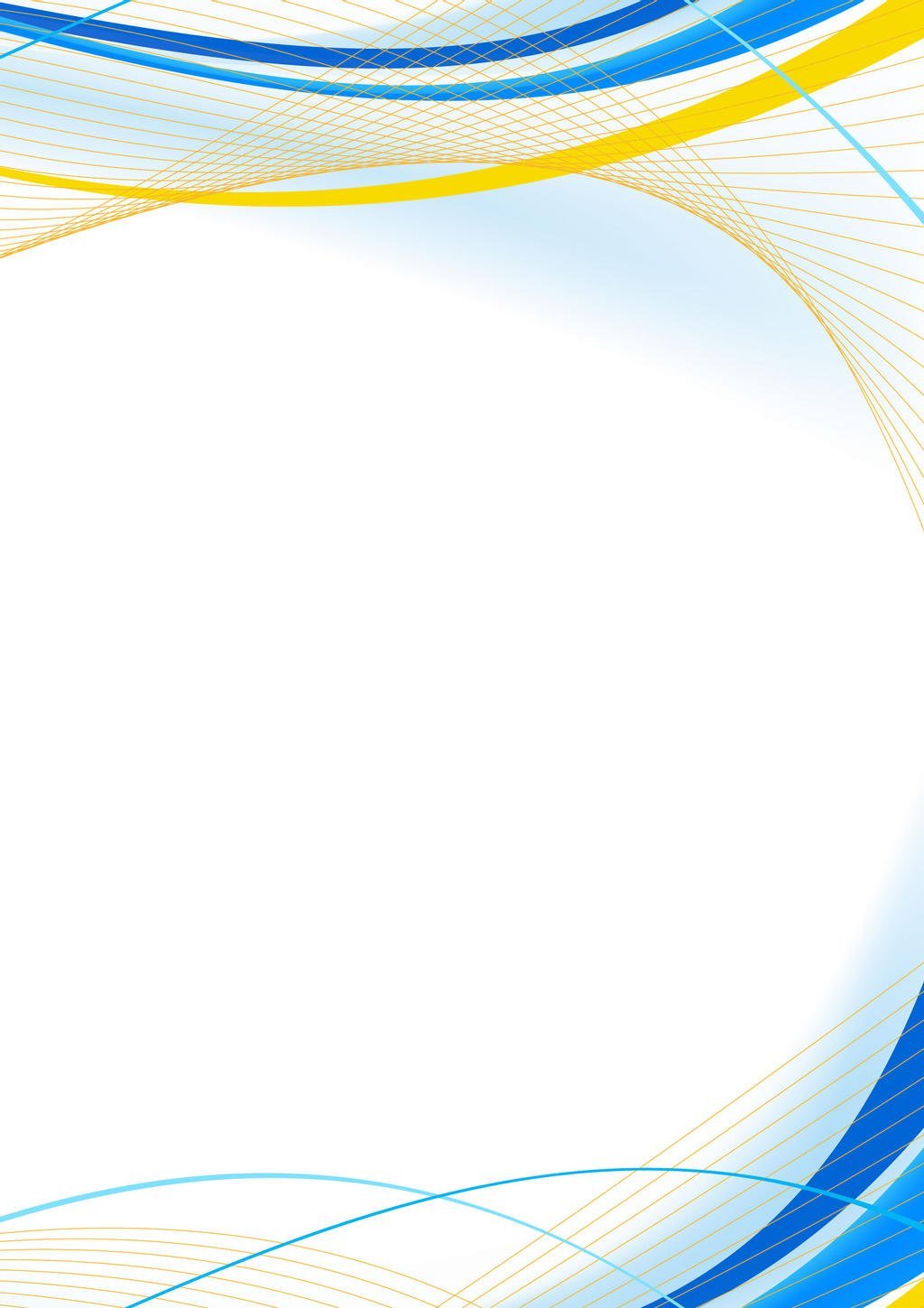 Основними видами оцінювання результатів навчання учнів, що проводяться закладом, є формувальне, поточне та підсумкове: тематичне, семестрове, річне. Рекомендуємо у 2023/2024 н.р. за рішенням педагогічної ради та наказом директора ЗЗСО збільшити період адаптації здобувачів освіти до фізичних навантажень до жовтня поточного року, враховуючи вплив на учнів/учениць умов воєнного стану. За рішенням педагогічної ради закладу загальної середньої освіти поточне оцінювання, під час адаптаційного періоду, в 5 класах може бути замінене вербальним оцінюванням (похвалою) або жестами. Протягом першого триместру/семестру підсумкове оцінювання учнів/учениць 5-х класів може оцінюватись за рівнями (середній, достатній, високий). 
Семестрове та підсумкове (річне) оцінювання результатів навчання учнів/ учениць 6-9 та 10-11 класах здійснюють за 12- бальною системою (шкалою), а його результати позначають виставленням підсумкової оцінки числовим значенням                                   (цифрами від 1 до 12).
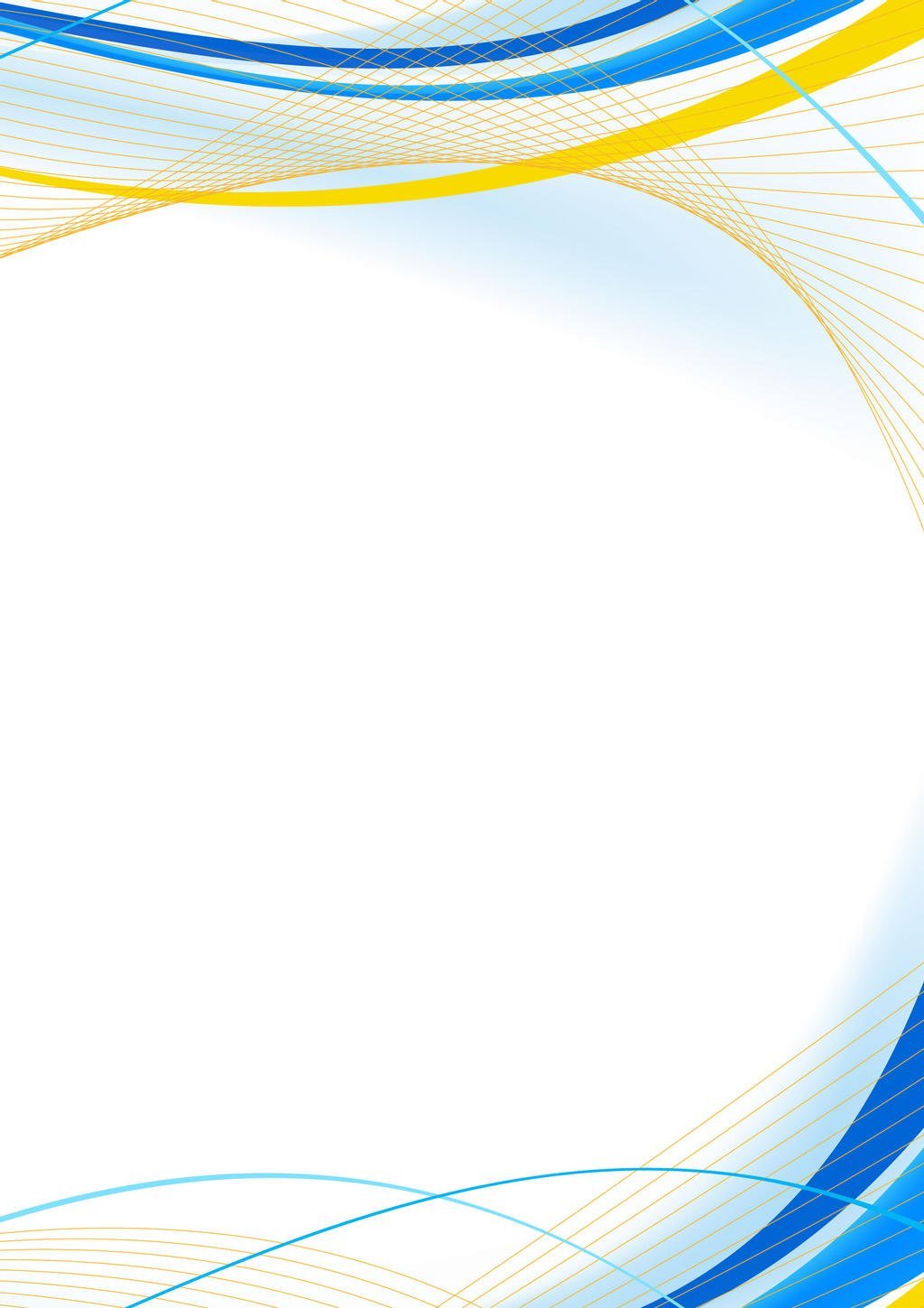 Семестровий контроль може бути комплексним, проводитись у формі тестування тощо. Оцінка за семестр ставиться за результатами поточного (формувального) оцінювання та контролю загальних результатів.
    Річне оцінювання здійснюється на підставі загальної оцінки результатів навчання за І та ІІ семестри (враховуємо скориговану оцінку за І та ІІ семестри). Для оцінювання розвитку фізичних якостей використовуються орієнтовні навчальні нормативи, які розроблено для кожного року. Порядок їх проведення визначає вчитель відповідно до календарно-тематичного планування. Критерії оцінювання навчальних досягнень учнів (6-11 класів) із фізичної культури затверджені наказом МОН України від 05.05.2008 №371 https://bit.ly/3D2P0ft.
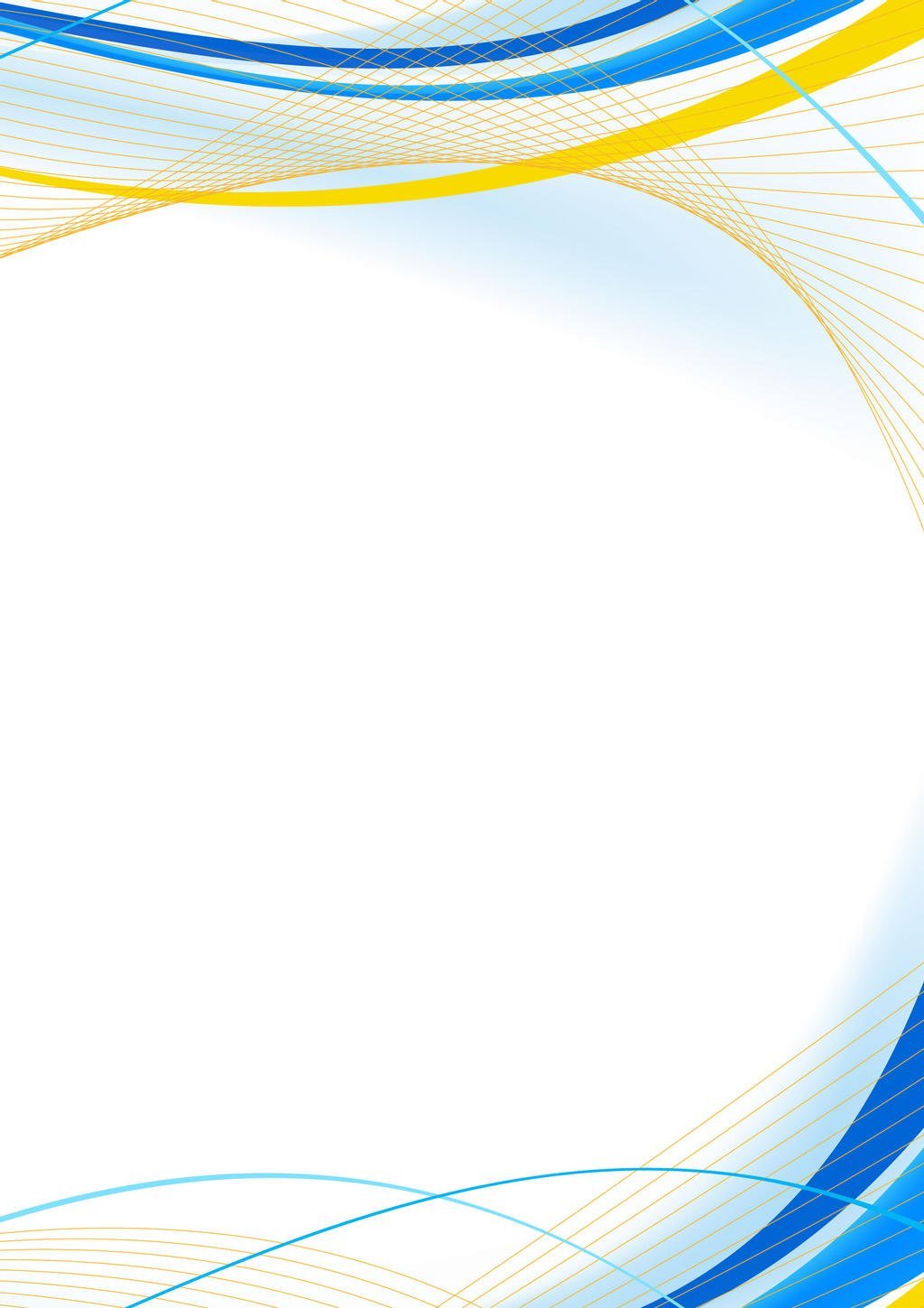 Оцінювання навчальних досягнень учнів з особливими освітніми потребами здійснюють відповідно до індивідуальної програми розвитку, де зазначено труднощі функціонування, обмеження життєдіяльності та здоров’я, що можуть впливати на ефективність застосування певних форм оцінювання. Добір форм оцінювання навчальних досягнень учнів з особливими освітніми потребами здійснюють індивідуально з обов’язковим урахуванням їх можливостей функціонування, життєдіяльності та здоров’я
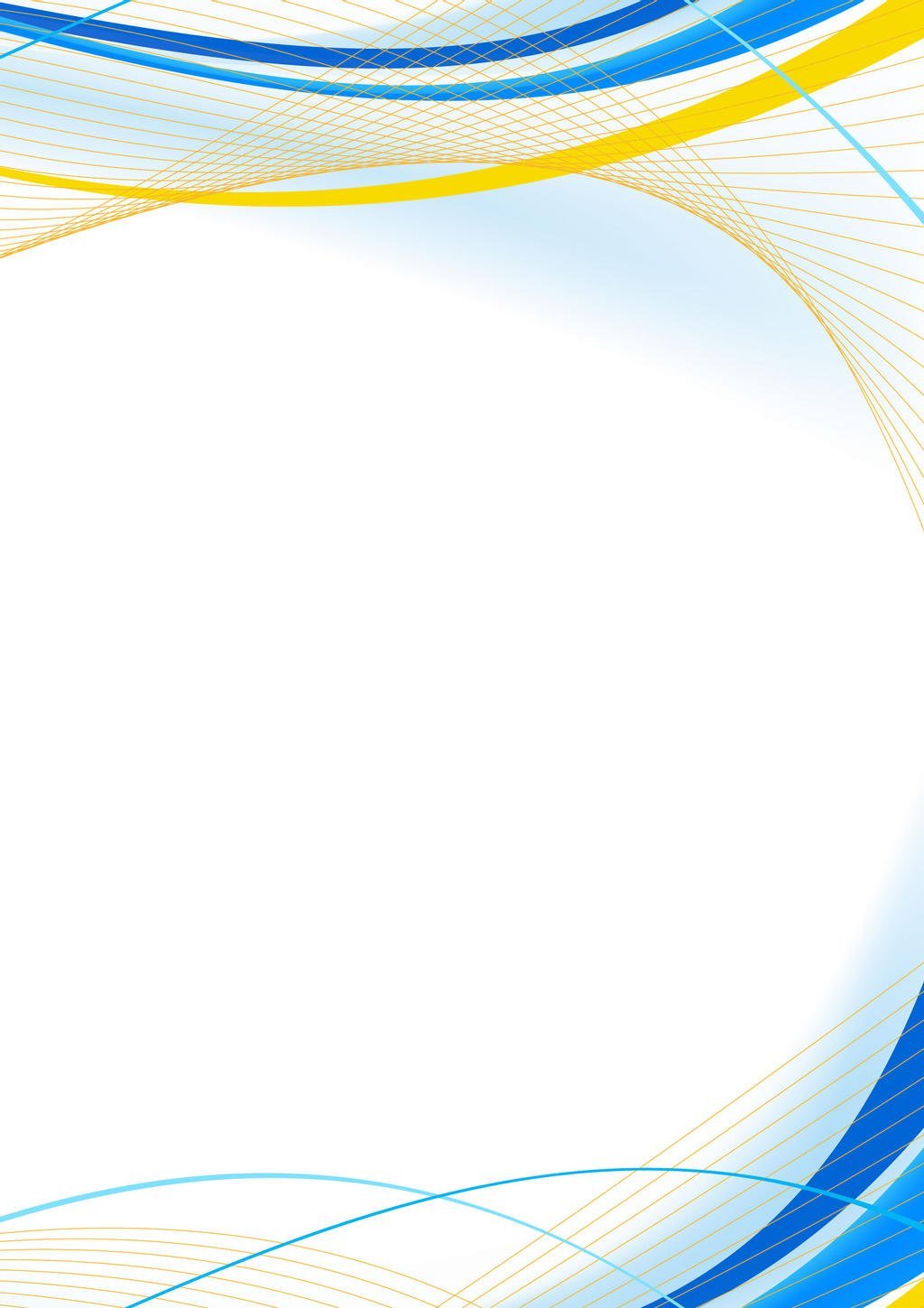 Дякую за увагу!